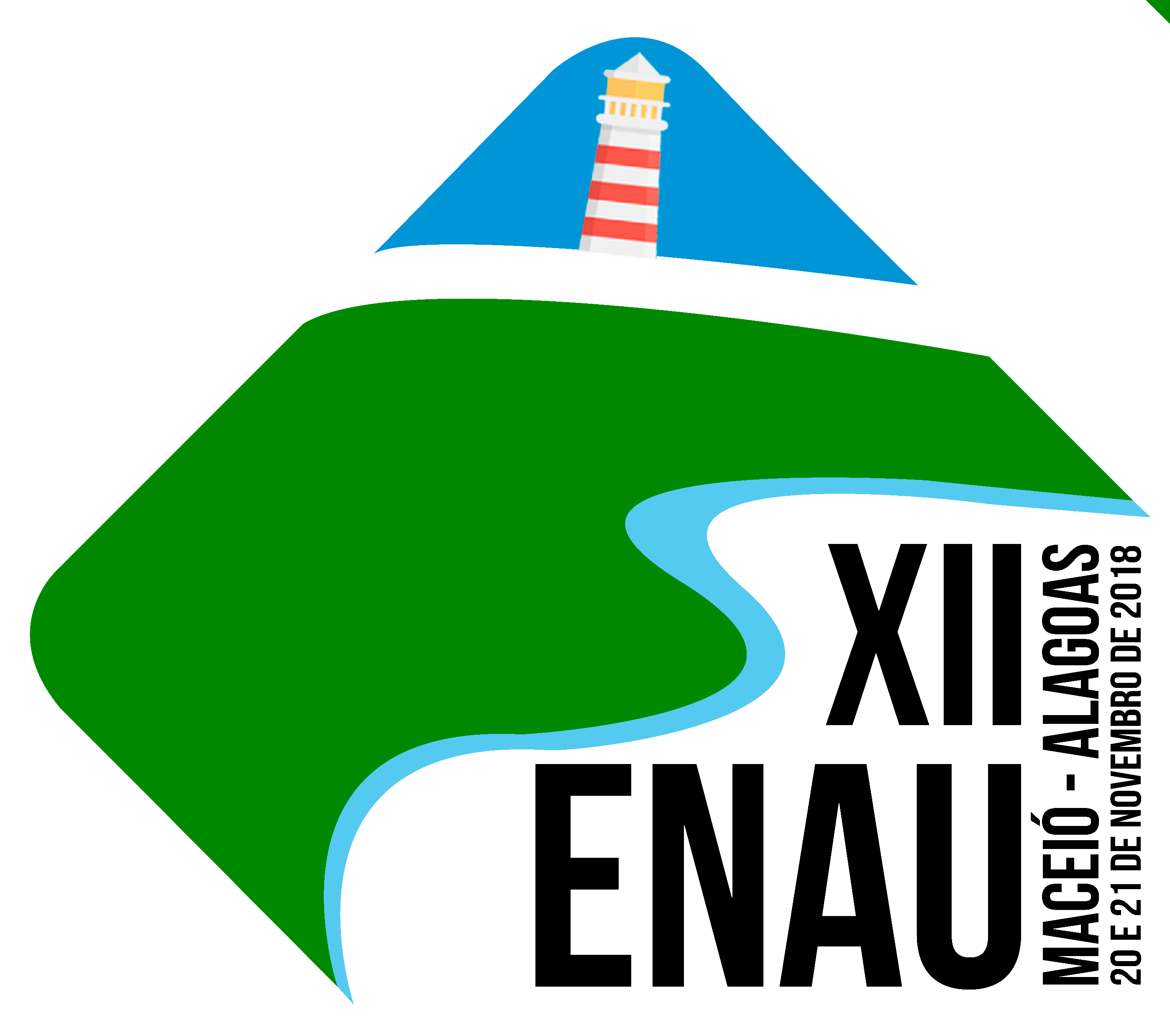 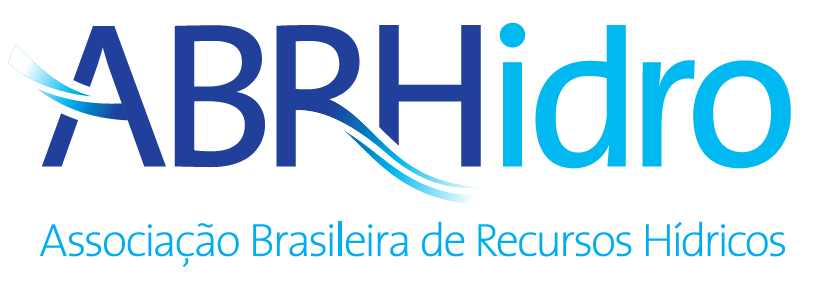 XII Encontro Nacional de Águas Urbanas
 
20 a 21 de novembro de 2018 – Maceió –  AL
Inserir a
Logomarca do Órgão de Fomento ou Patrocinador
Inserir a
Logomarca da
Instituição
Título do Trabalho
Autores e Afiliações
Introdução
Resultados e Discussão
Confrontar os resultados com os dados da literatura
Inserir Introdução, justificativa, importância do tema e objetivos
Materiais e Métodos
Inserir área de estudo e metodologia
Conclusões
Confrontar o que se obteve com os objetivos estabelecidos
Agradecimentos